Provision car during pregnancy
اشراف 
أ.د. ربيعية علي
Why Is Prenatal Care Important?
Pregnancy care is health care that a woman gets while pregnant. Going early and regularly for prenatal care can help mother  and their babies  stay healthy. Regular care lets doctors find and deal with any problems as soon as possible.
EARLY PREGNANCY
Brest tenderness
CAUSES 
 Estrogen &progesterone
Increased vascularity 
Mostly on exposure to cold air 
TREAMENT 
Bra with wide shoulder straps 
Dress warmly 
Fissures & abscesses
fatigue
cause
Due to increased metabolic requirements 
Treatment 
Have extra rest for 6-8 weeks
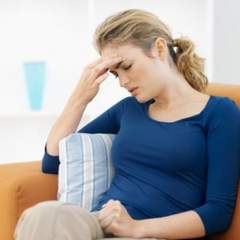 Palmar  erythema
CAUSES
Due to increased estrogen levels
TREAMENT
Calamine lotion
Constipation
CAUSES 
Progesterone
Weight of uterus 
Oral iron  
Low fiber & fluid
More tea & coffee
No exercise
TREAMENT
BOWEL RETRAINING
Correct poor habits & painful lesions
Brisk walking after a hot drink
Regular time for toileting
DIETARY REFORMATION 
Increased fibre & fluid intake 
Reduce tea, coffee & sugar
Prune juice
No gas forming foods
SPECIFIC DRUGS
Iron in empty stomach with juice
No mineral oil/enemas/OTC laxatives
 Can use psyllium /docusate sodium/ dulcolax
Nausea  & vomiting
CAUSES
 High hCG
High progesterone & estrogen
Low blood glucose
Low pyridoxine
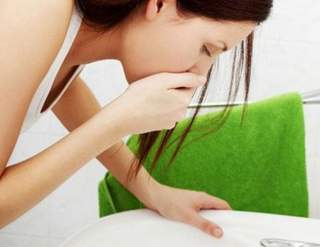 TREAMENT
Cup of tea/dry crackers/biscuit/sour candy     Breakfast at 10-11am
Late evening snack 
No longer than 12 hours between meals 
Restrict fat& have carbohydrate
Small snacks Q2H
Don’t brush teeth in empty stomach
Vitamin B6/ginger capsules
Heart burn)) pyrosis
CAUSES 
Reduced gastric motility
Pressure of uterus 
MANAGEMENT
 Small meals than heavy meals
Sleep on left side with 2 pillows 
Go to bed 2 hours after meals
Elevate head of bed 30cm
No coffee/tea/beverages/tomato products/citrus juice/fried & fatty foods
No alcohol/smoking 
Aluminium hydroxide/ranitidine
Muscle cramps
CAUSES 
Low calcium 
High phosphorus
Interference with circulation
MANAGEMENT
 Elevate lower extremities  frequently 
Lower milk intake &supplement with calcium lactate  Regular daily activity 
Increase calcium & magnesium intake 
Exercise 
Keep legs warm
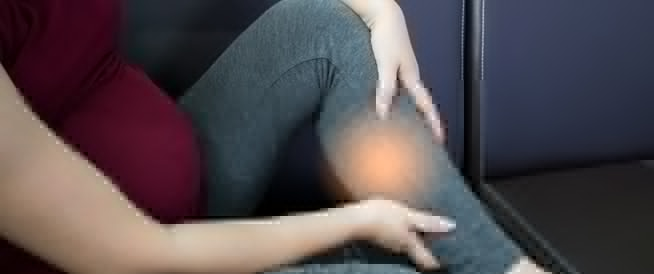 hypotension
MANAGEMENT
Rest on side
If supine ,insert a small pillow under the right hip
Avoid prolonged standing
Change position slowly 
If fainting occurs ,sit with head lowered in between legs/lie down
Frequent urination
CAUSES
Preesure of uterus/fetal head 
Polyuria
Bladder mucosa congestion
MANAGEMENT 
Reduce caffeine 
Kegel’s exercise
Rule out UTI
Abdominal discomfort
CAUSES
Dextrorotation of uterus 
Accentuated by sudden movement Sharp Pain in left side
MANAGEMENT
Change position slowly
 Position of comfort
Leucorrhoea
CAUSES 
High estrogen 
Increased blood supply 
MANAGEMENT
Loose Cotton underpants 
Sleeping at night without underwear 
Perineal  pad 
Never use tampons
Palpitation
CAUSES
 Circulatory adjustment to  accommodate  increased blood supply
During sudden movements 
MANAGEMENT 
Reassurance 
Slow ,gradual movement
Med to late pregnancy
bakache
CAUSES
 Lumbar lordosis
Lax abdominal muscles 
MANAGEMENT 
Shoes with low to moderate heels 
Hot application 
Squat to pick up objects
Lift objects holding them close to the body
headache
Cause 
Due to more blood volume to cerebral arteries
MANAGEMENT 
Avoid eye strain & tension 
Cold towels on forehead 
Acetaminophen 
Check BP
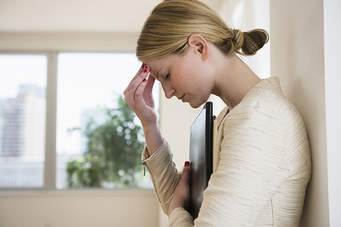 dyspnea
Cause 
Due to pressure on diaphragm 
More when supine /on exertion 
MANAGEMENT 
Elevate head of bed 
Sleep on 2 or more pillows
Limit activities
edema
CAUSES 
General fluid retention 
Reduced blood circulation in lower extremities 
MANAGEMENT 
Left lateral position 
Sitting with legs elevated for ½ hour in afternoon & evening
Avoid constricting clothes
Foot exercises
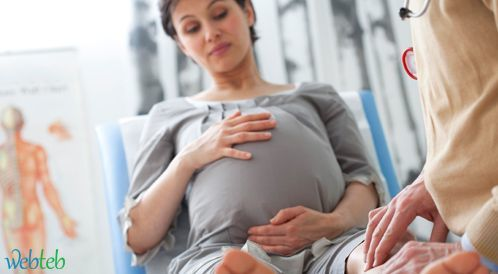 OTHER MINOR DISORDERS
Epistaxis
Cause 
Due to engorgement of veins in nasal passages 
Bleeding follows overheating & blowing of nose 
MANAGEMENT 
Apply pressure 
Apply ice
insomnia
CAUSES 
Mood changes 
Anxiety 
Changes in body metabolism(nocturia) 
Heartburn
Nocturnal cramps
Backache
MANAGEMENT 
Day time naps
Avoid heavy meals in the evening 
Milk drink before sleeping
Warm bath before sleep 
Extra pillows
Limit fluids 2 hours before sleep 
No alcohol
References
1. Clinical Practice Guidelines on Intrapartum and Immediate Postpartum Care 2012 by Department of Health and Philippine Obstetrical and Gynecological Society. 2. Callahan, T. (2013). Blueprints Obstetrics and Gynecology. (6th ed.). Baltimore, MD: Lippincott William & Wilkins